Figure 2. Retrograde degeneration in the thalamus following orbital frontal cortex lesions for the 3 cases in Group O. ...
Cereb Cortex, Volume 26, Issue 2, February 2016, Pages 618–627, https://doi.org/10.1093/cercor/bhu227
The content of this slide may be subject to copyright: please see the slide notes for details.
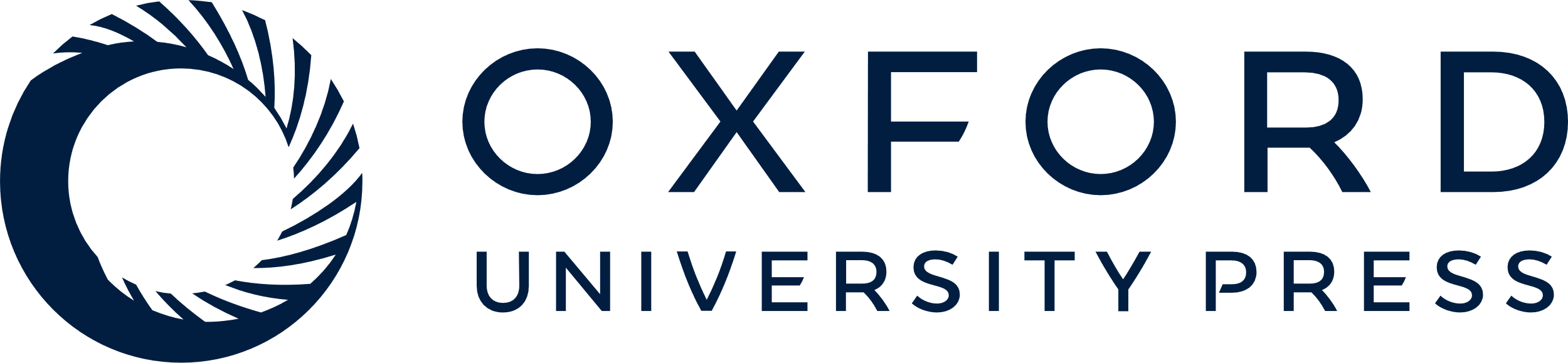 [Speaker Notes: Figure 2. Retrograde degeneration in the thalamus following orbital frontal cortex lesions for the 3 cases in Group O. Areas of moderate degeneration are shown in light shading. cim, central intermedial; MD, medial dorsal thalamus; Re, reuniens; VLc, ventral lateral caudal part; VLm, ventral lateral, medial part; VPLo, ventral posterior, lateral oral part; VPLc, ventral posterior, lateral caudal part; VPL, ventral posterior lateral.


Unless provided in the caption above, the following copyright applies to the content of this slide: © The Author 2014. Published by Oxford University Press. All rights reserved. For Permissions, please e-mail: journals.permissions@oup.com]